45-2
This work is licensed under a Creative Commons Attribution-ShareAlike 4.0 International License.
Please add this statement to all the videos you create.
English Bible quotes are from the World English Bible US, which is in the public domain.
[Speaker Notes: Ch
45 Empty Tomb
1. Empty Tomb - Matt 28:1-8, 11-15; Mark 16:1-11; Luke 24:1-11 (Left Top)
2. Mary Magdalene meets Jesus - John 20:1-18 (Right Top)
3. Road to Emmaus - Luke 24:13-35 (Right Bottom)
4. Jesus & Disciples - Matt 28:16-20; Mrk 16:14-19; Luke 24:36-49; John 20:24-31
(Left Bottom)
5. Sea of Galilee - John 21:1-25 (Center)]
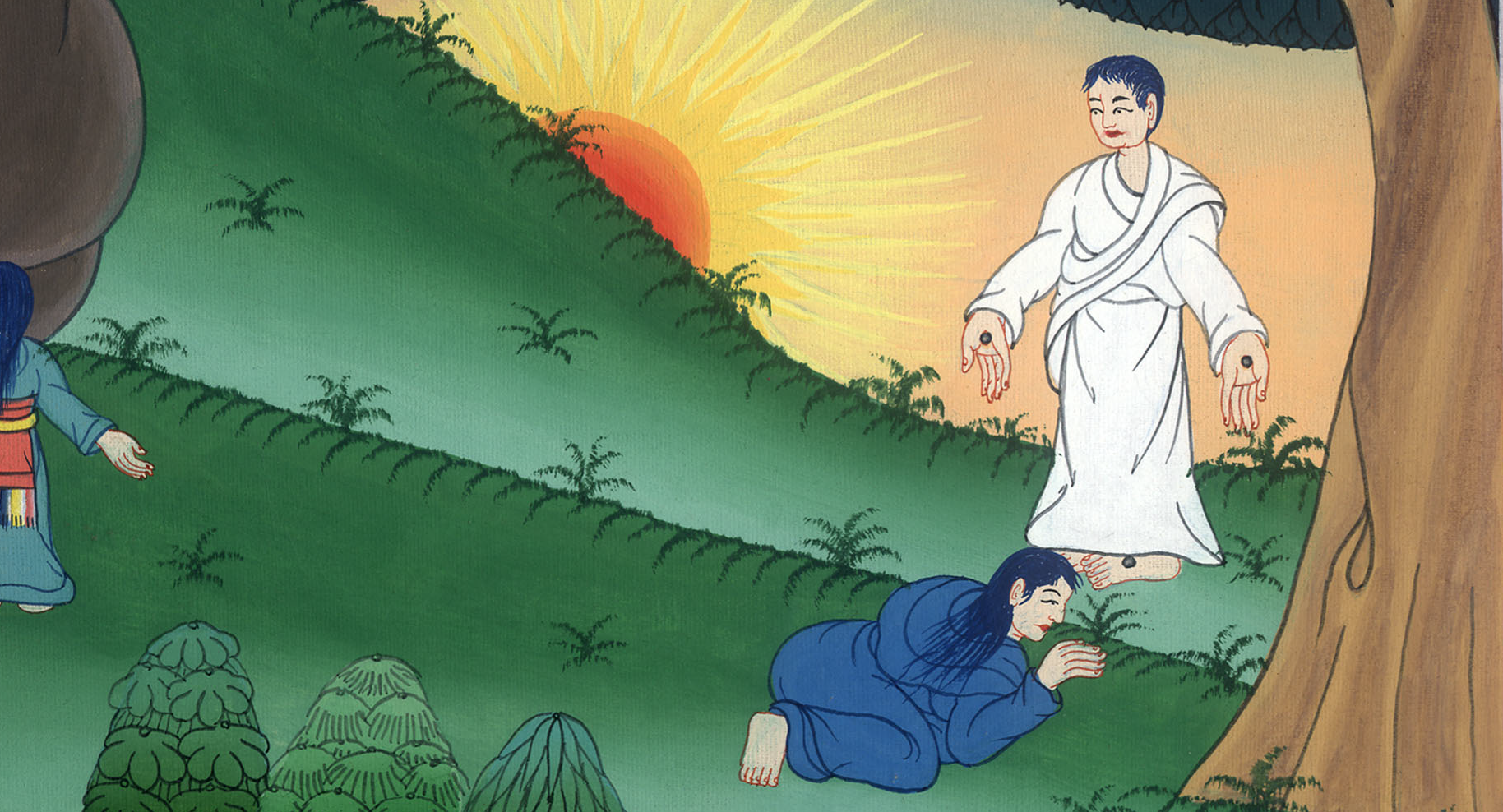 Mary Magdalene meets Jesus – 
John 20:1-18
Mary Magdalene meets Jesus - John 20:1-18
John
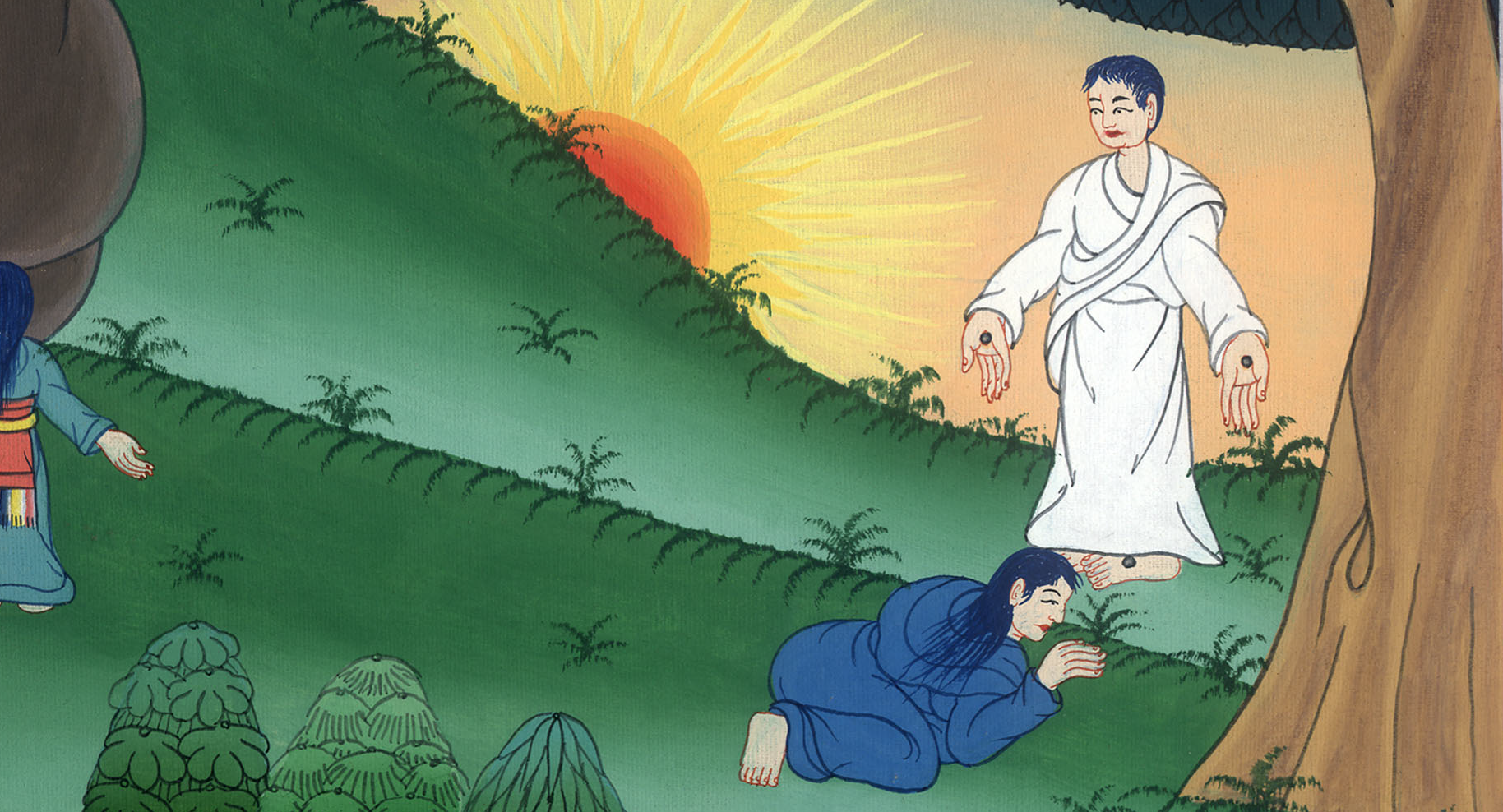 ཡོ་ཧ་ནན། 20
གཙོ་བོ་ཡེ་ཤུ་མག་རྡལ་མ་མིར་ཡམ་དང་མཇལ་བ།
John 20:1Now on the first day of the week, Mary Magdalene went early, while it was still dark, to the tomb, and saw that the stone had been taken away from the tomb.
John
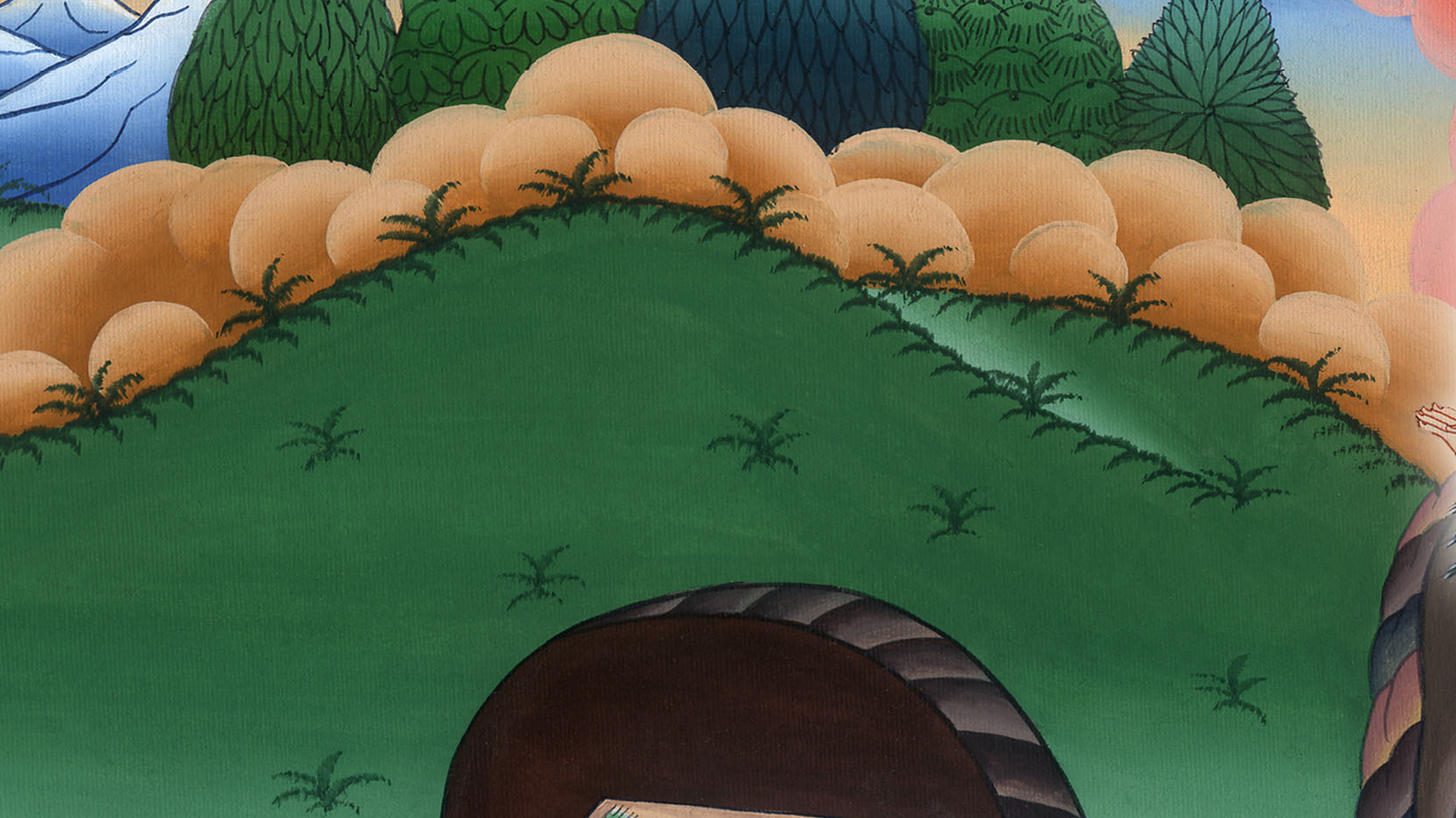 John 20:1
2Therefore she ran and came to Simon Peter and to the other disciple whom Jesus loved, and said to them, “They have taken away the Lord out of the tomb, and we don’t know where they have laid him!”
John
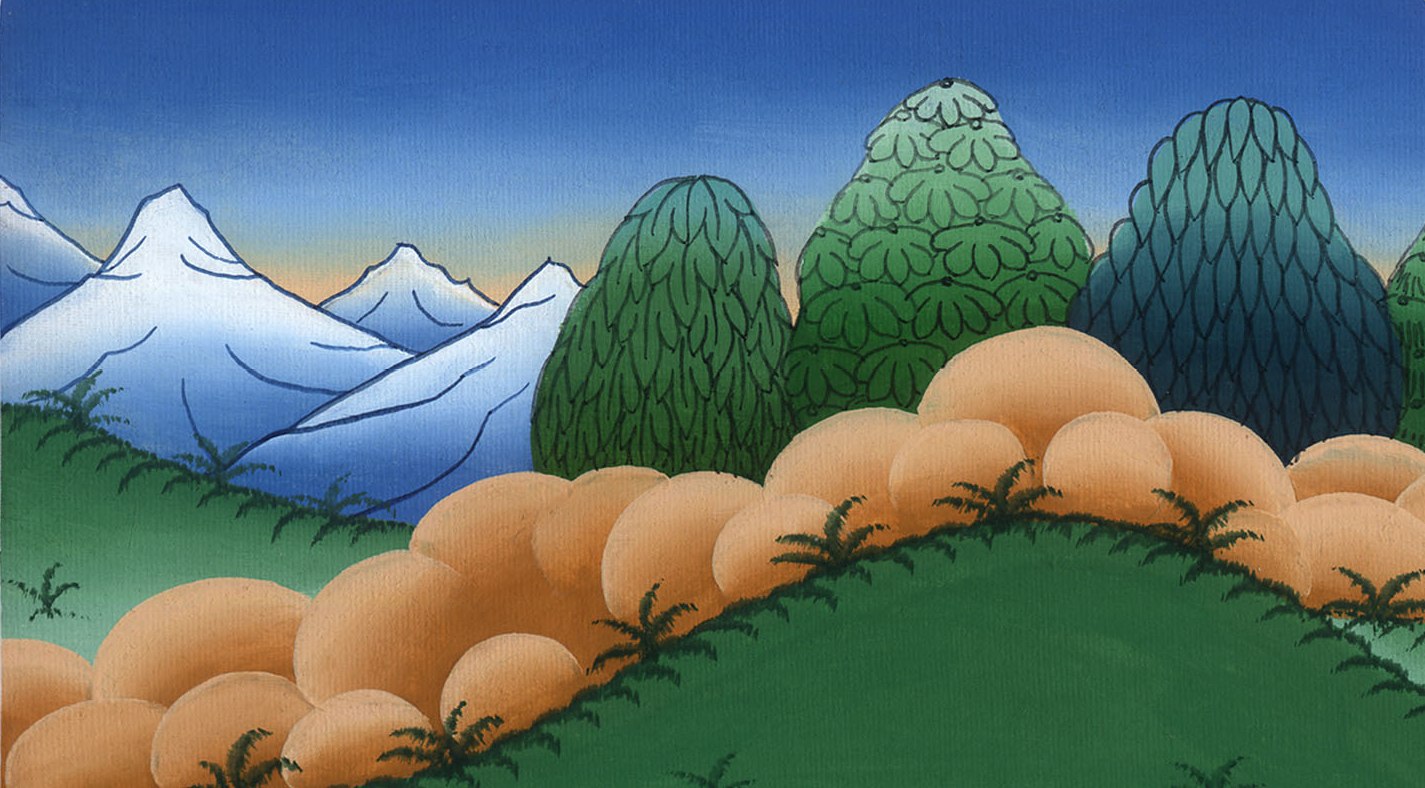 John 20:2
3Therefore Peter and the other disciple went out, and they went toward the tomb. 4They both ran together. The other disciple outran Peter and came to the tomb first.
John
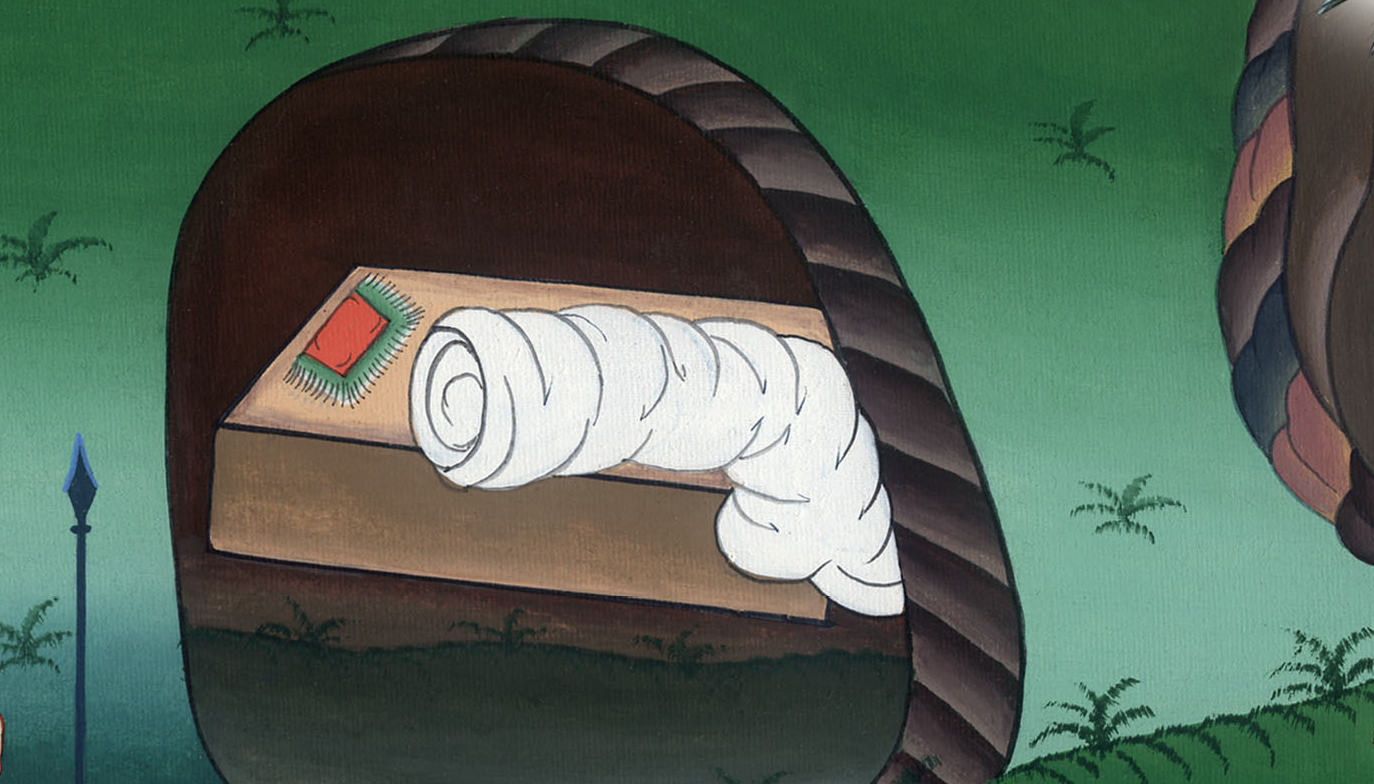 John 20:3,4
5Stooping and looking in, he saw the linen cloths lying there; yet he didn’t enter in.
John
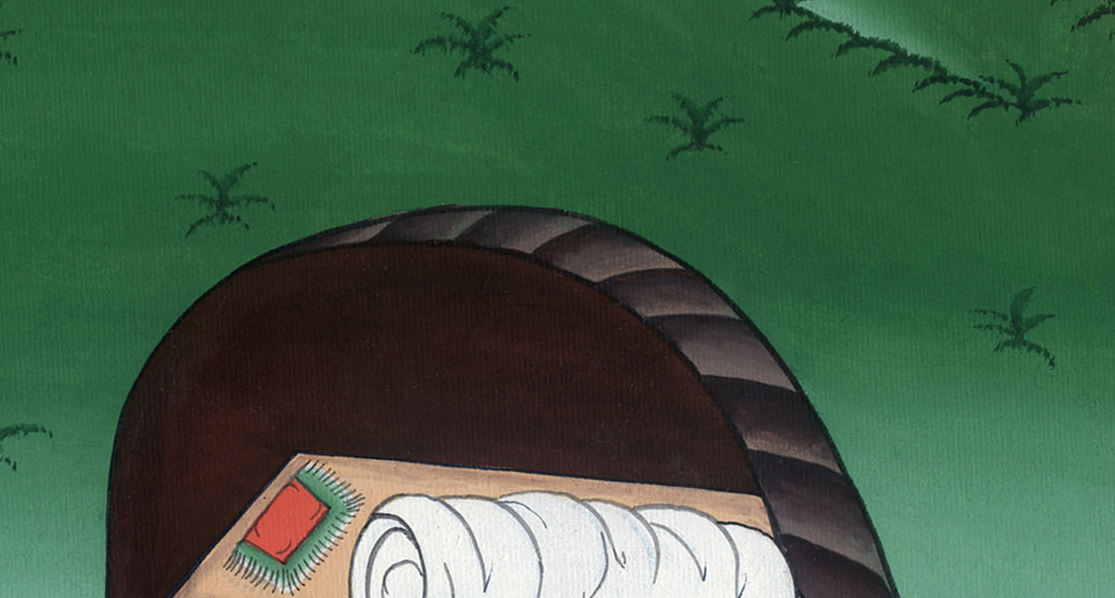 John 20:5
6Then Simon Peter came, following him, and entered into the tomb.
John
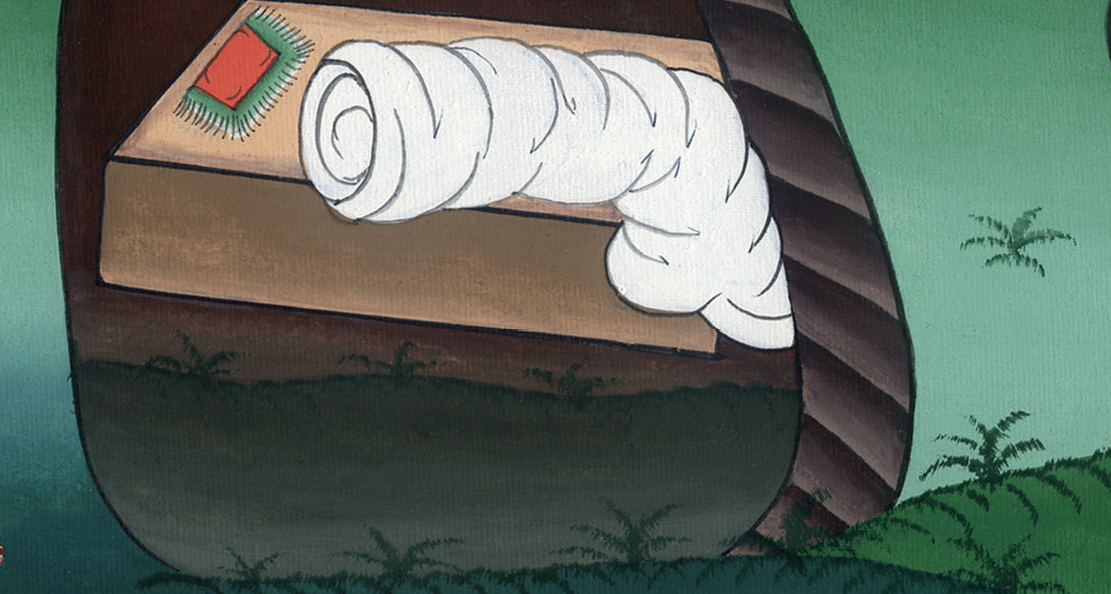 John 20:6
He saw the linen cloths lying, 7and the cloth that had been on his head, not lying with the linen cloths, but rolled up in a place by itself.
John
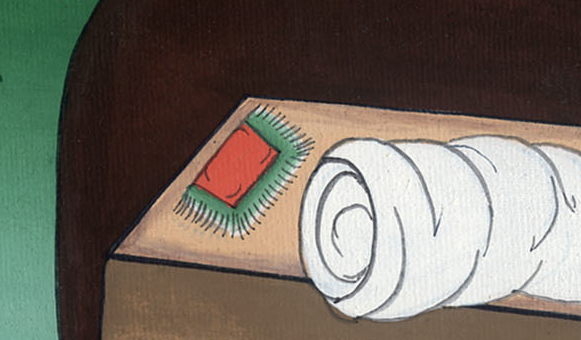 John 20:7
8So then the other disciple who came first to the tomb also entered in, and he saw and believed.
John
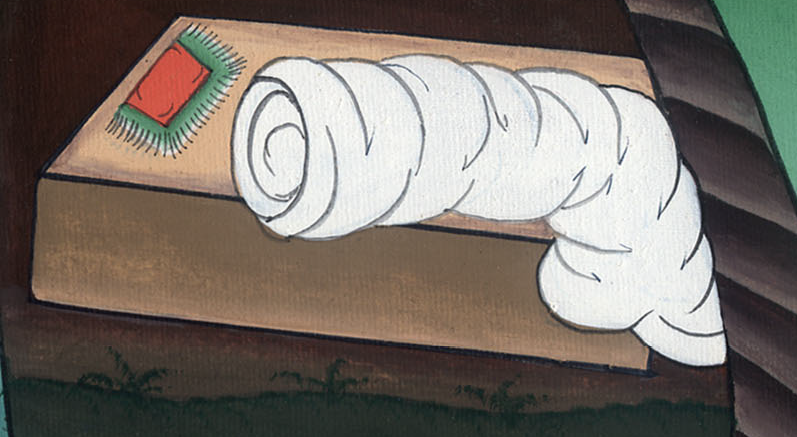 John 20:8
9For as yet they didn’t know the Scripture, that he must rise from the dead. 10So the disciples went away again to their own homes.
John
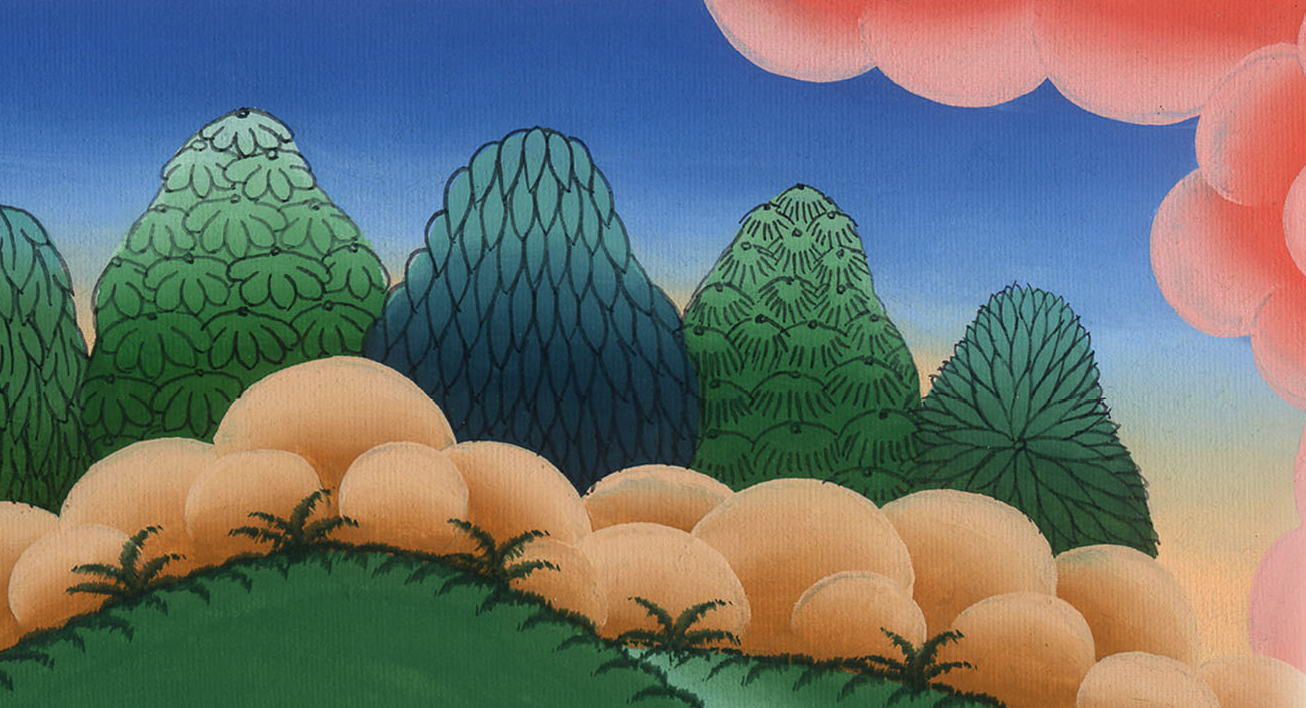 John 20:9,10
11But Mary was standing outside at the tomb weeping. So as she wept, she stooped and looked into the tomb,
John
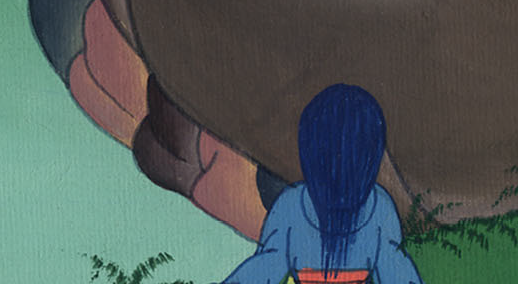 John 20:11
12and she saw two angels in white sitting, one at the head and one at the feet, where the body of Jesus had lain.
John
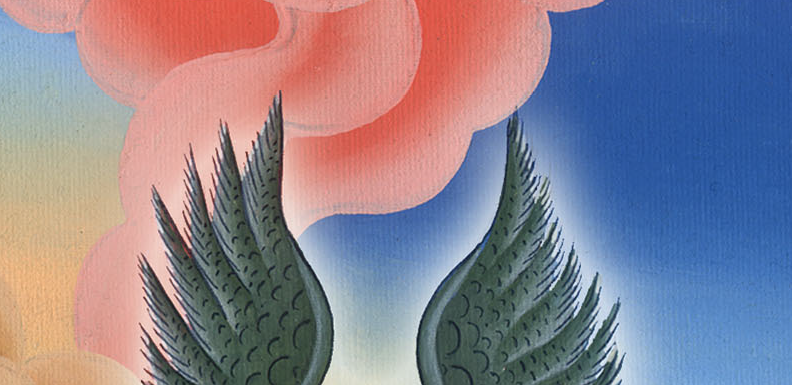 John 20:12
13They asked her, “Woman, why are you weeping?”
She said to them, “Because they have taken away my Lord, and I don’t know where they have laid him.”
John
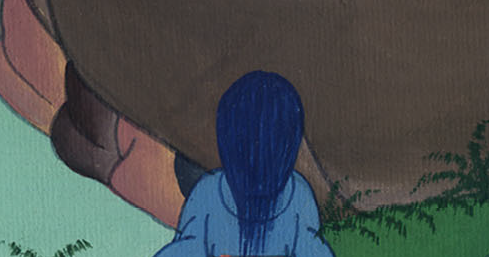 John 20:13
14When she had said this, she turned around and saw Jesus standing, and didn’t know that it was Jesus.
John
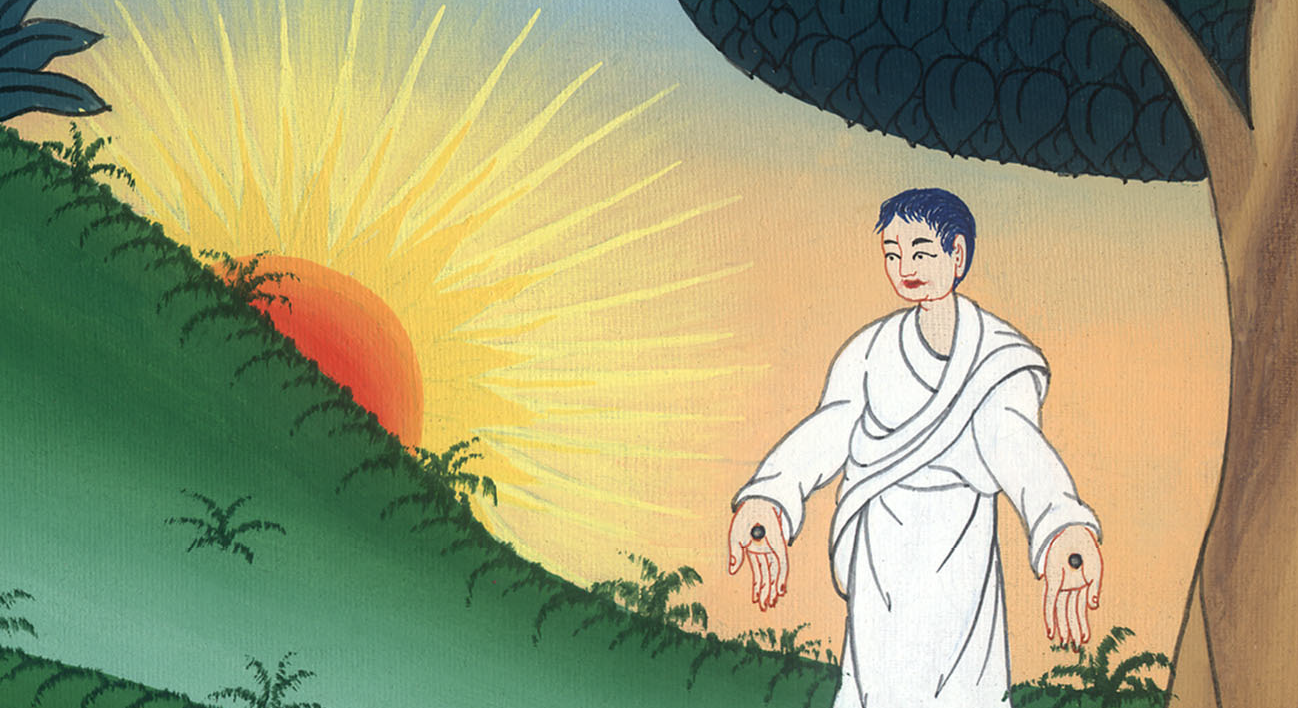 John 20:14
15Jesus said to her, “Woman, why are you weeping? Who are you looking for?”
She, supposing him to be the gardener, said to him, “Sir, if you have carried him away, tell me where you have laid him, and I will take him away.”
John
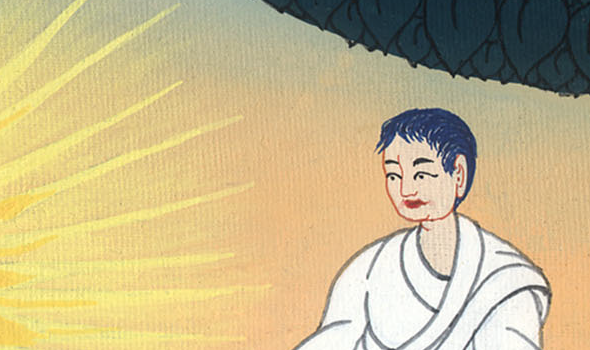 John 20:15
16Jesus said to her, “Mary.”
She turned and said to him, “Rabboni!” which is to say, “Teacher!”
John
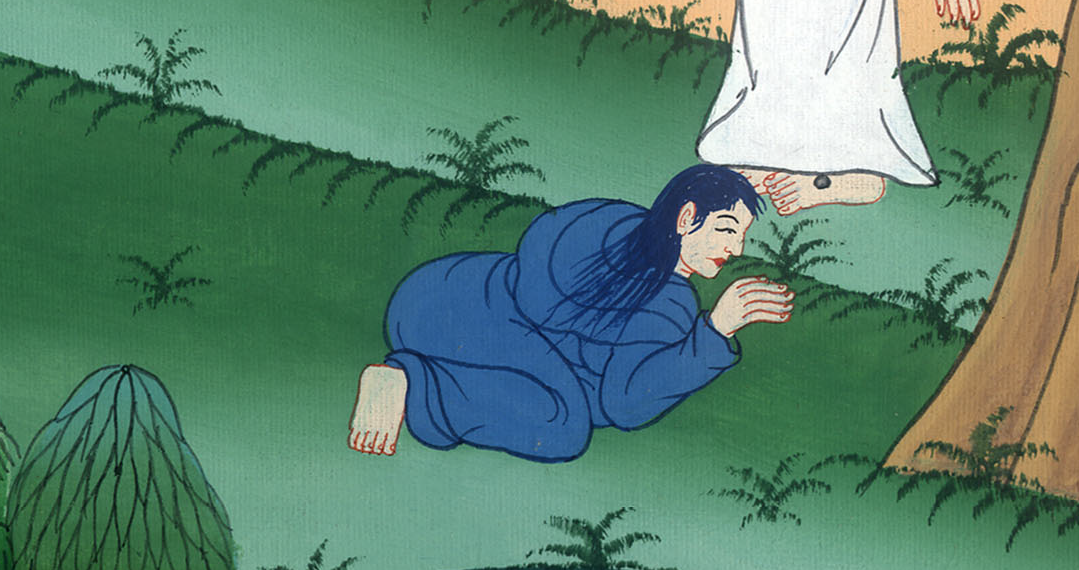 John 20:16
17Jesus said to her, “Don’t hold me, for I haven’t yet ascended to my Father; but go to my brothers and tell them, ‘I am ascending to my Father and your Father, to my God and your God.’”
John
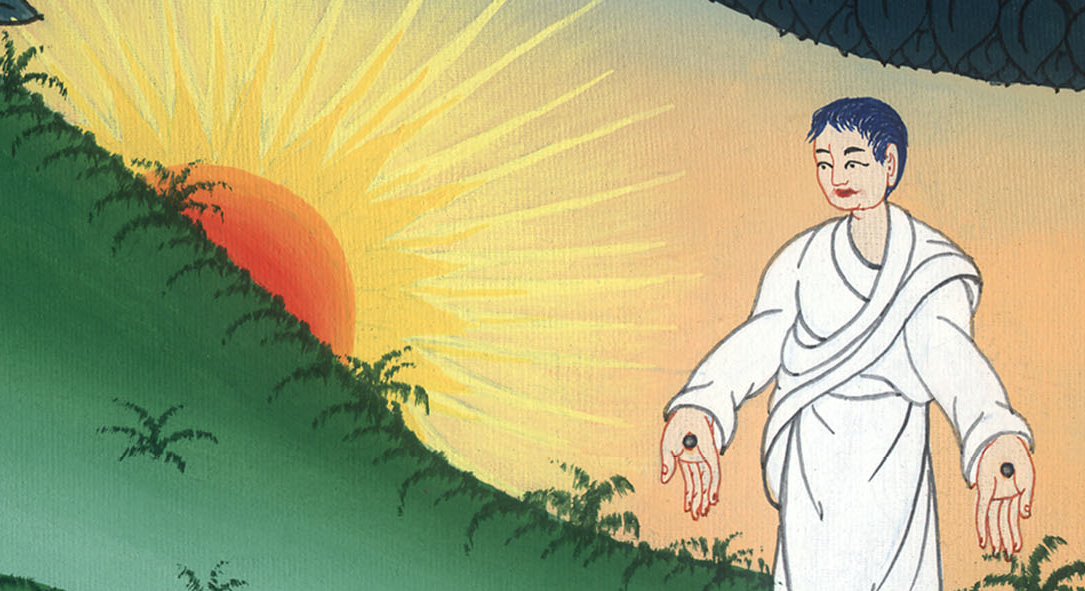 John 20:17
18Mary Magdalene came and told the disciples that she had seen the Lord, and that he had said these things to her.
John
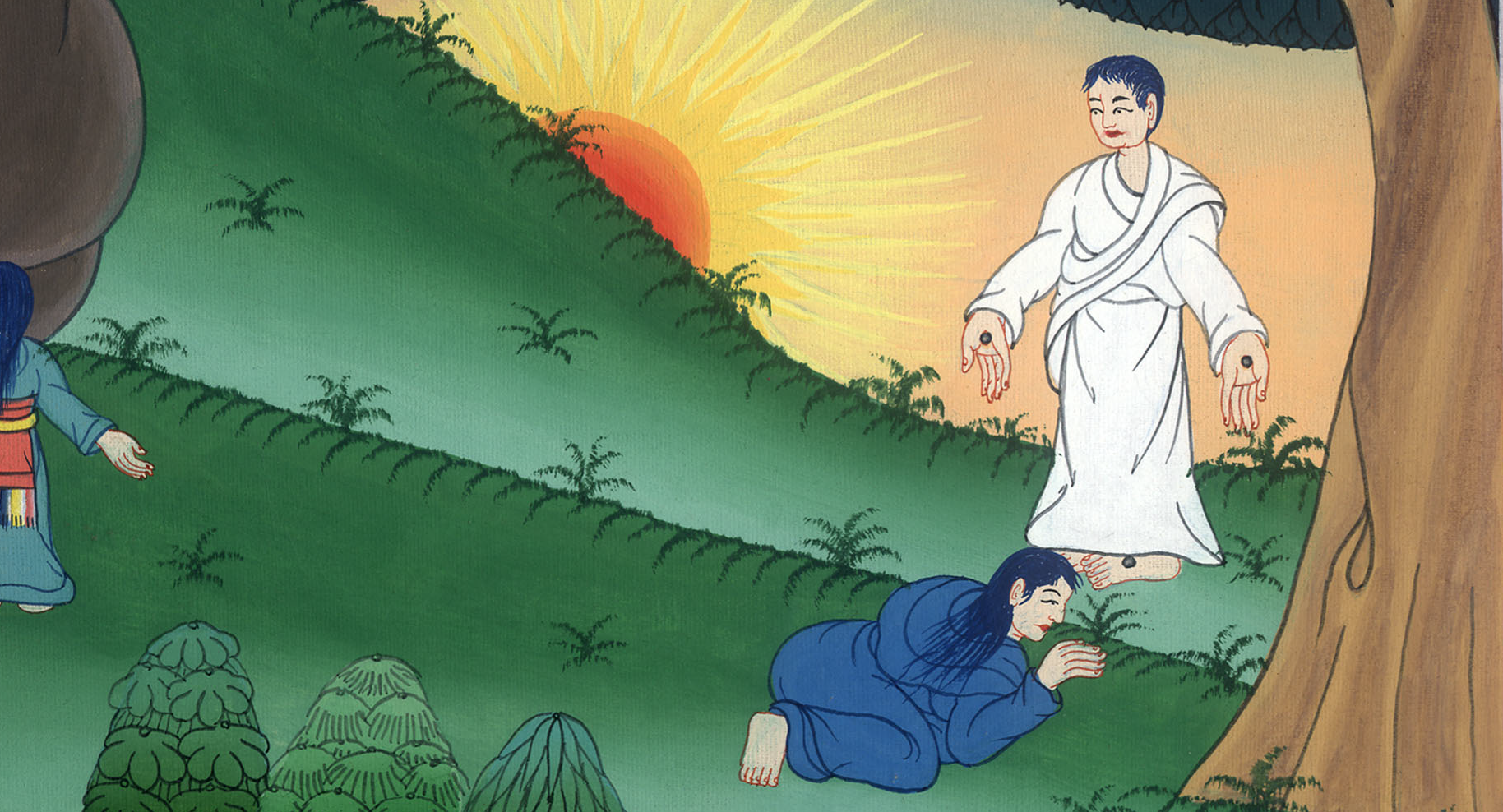 John 20:18